«Эстафета поколений»
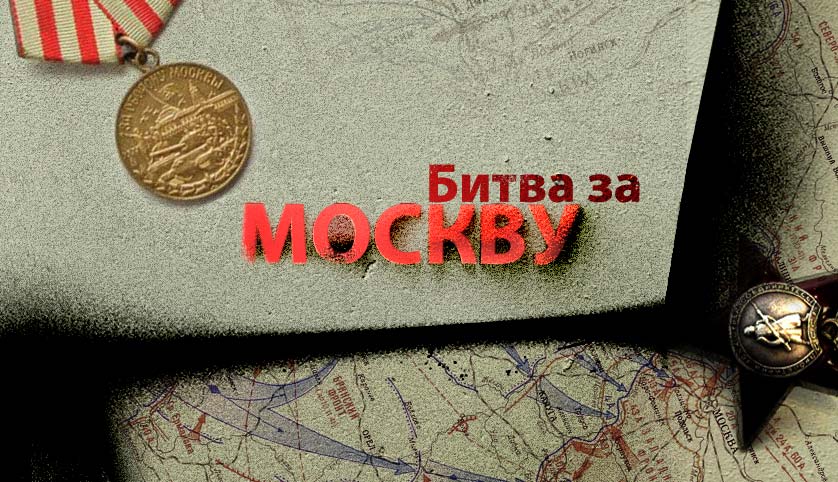 Музыкально-поэтическая композиция посвященная битве под Москвой: «До свидания мальчики!»
Ноябрь 1941 года…
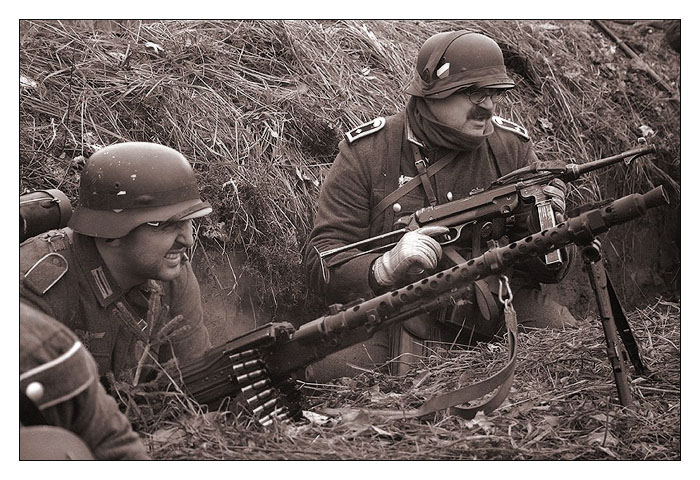 7 ноября 1941 год.
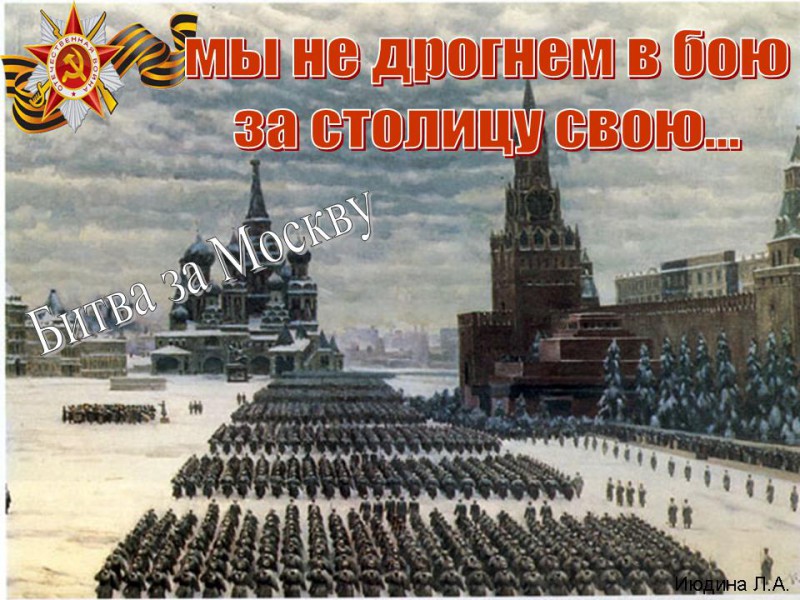 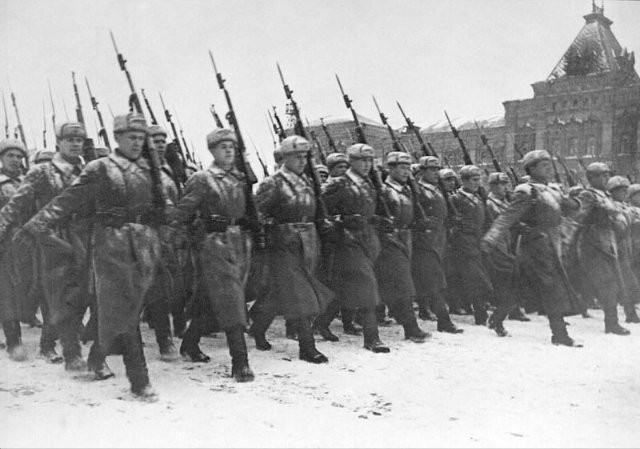 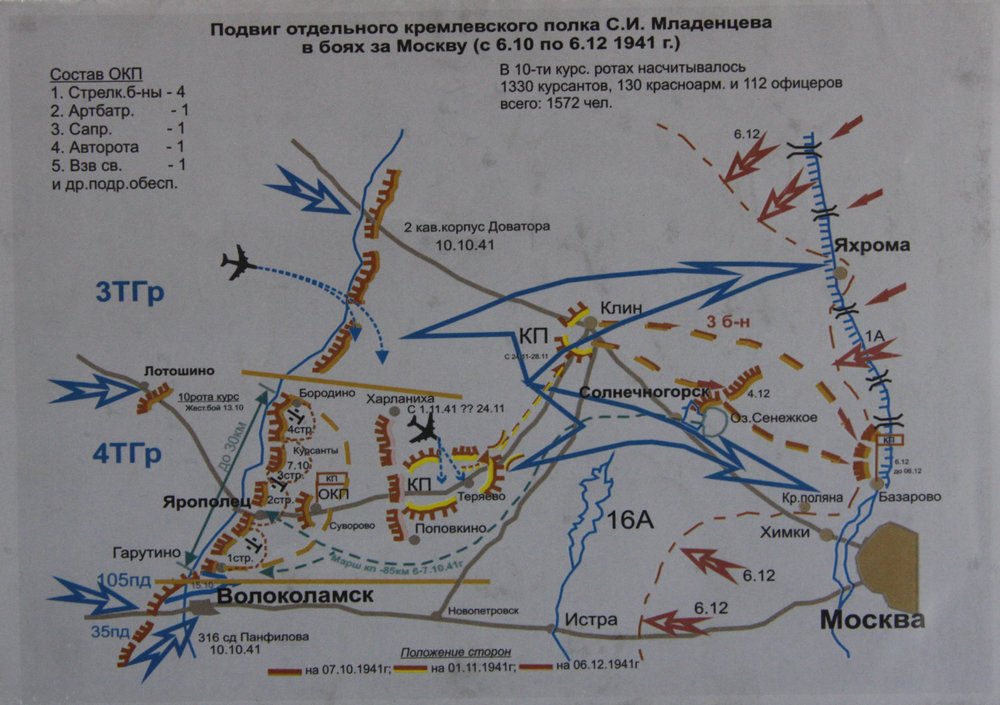 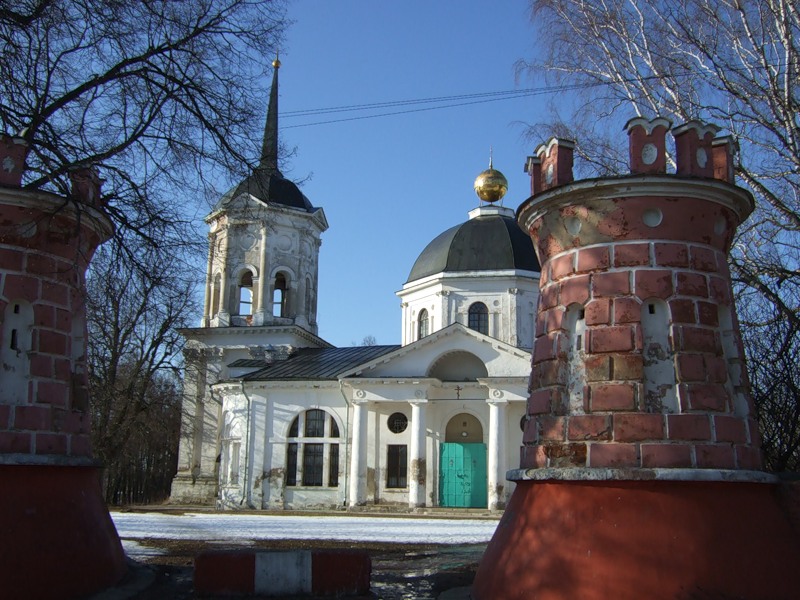 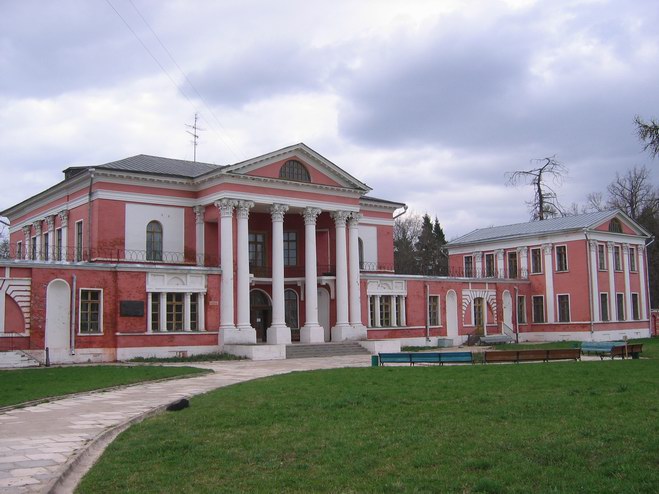 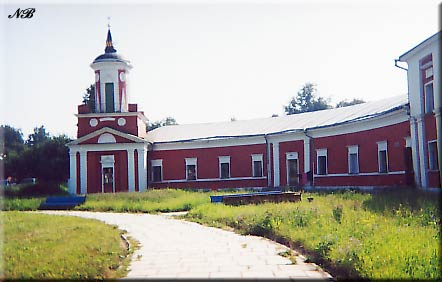 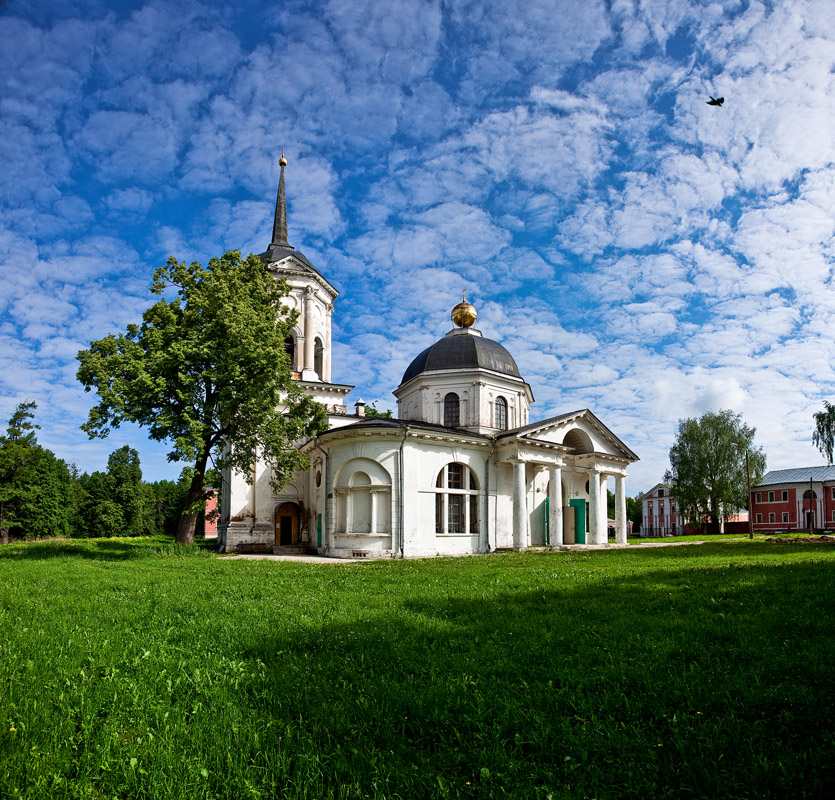 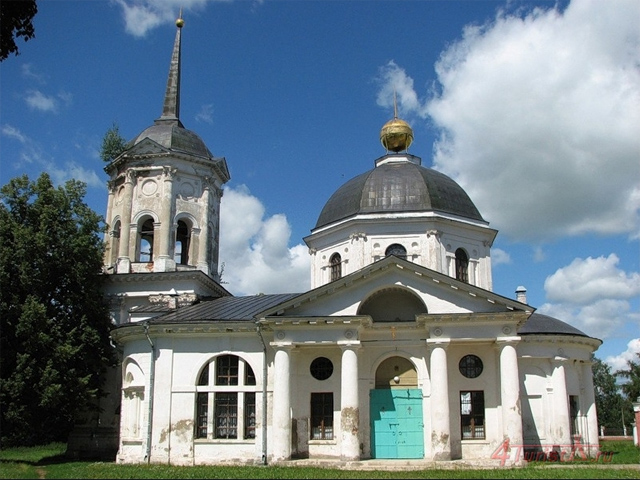 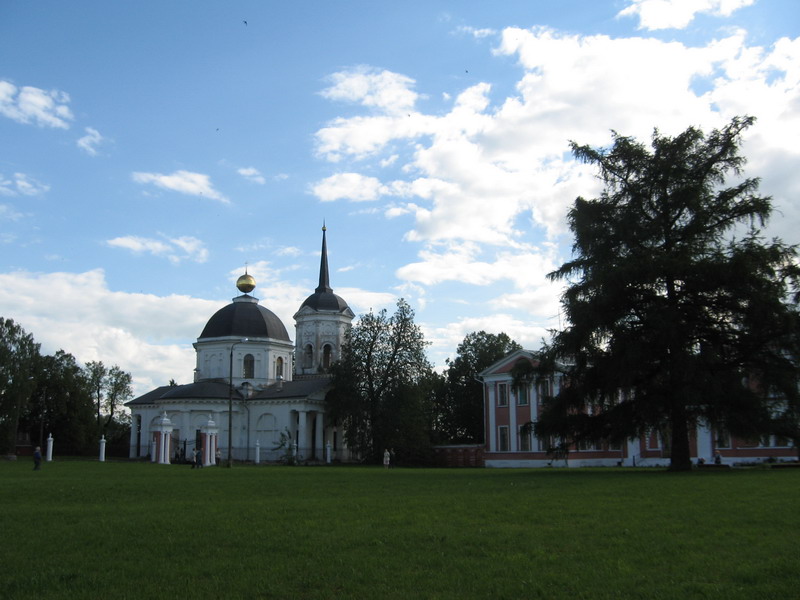 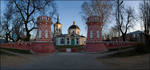 Светлая память погибшим героям.
Подвиг кремлёвских курсантов бессмертен
и навсегда сохранится в наших сердцах.
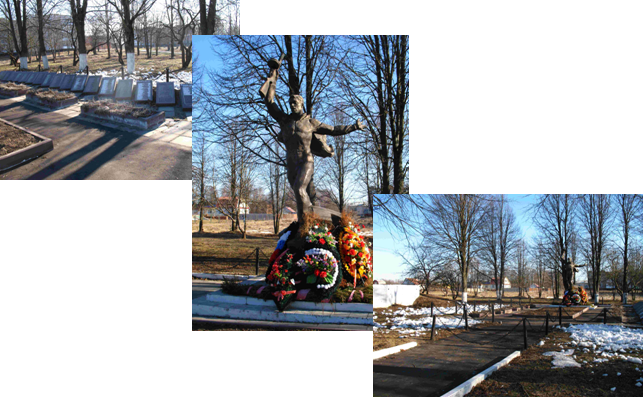 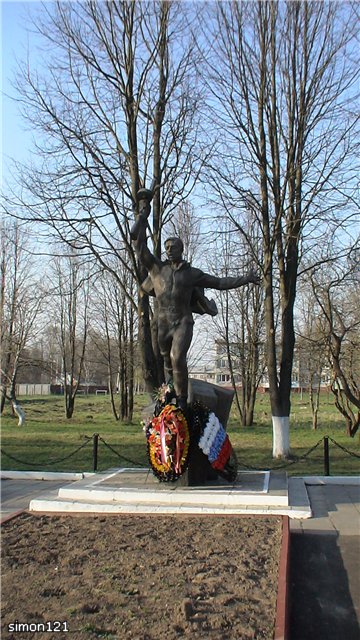 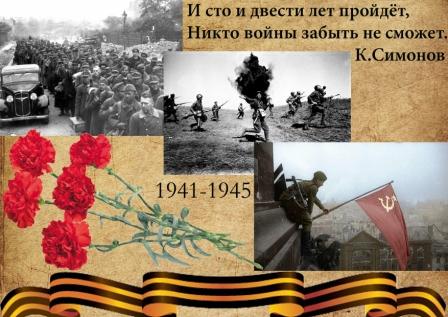 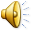